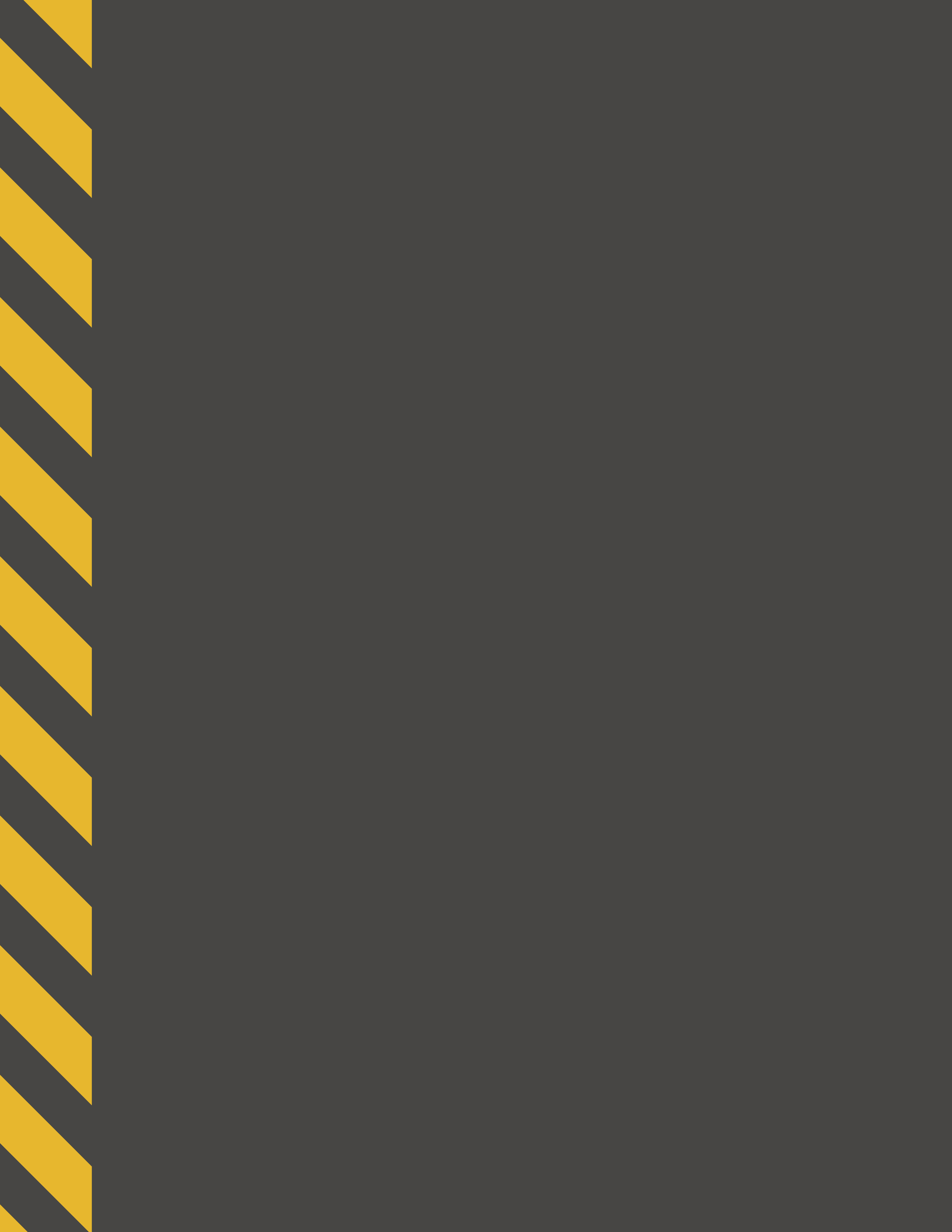 REPARACIONES A TENER EN CUENTA ANTES DE VENDER SU CASA
He aquí algunas reparaciones comunes que hay que tener en cuenta antes de negociar una venta:
 
Ventanas empañadas. Las ventanas empañadas son el resultado de la acumulación de humedad entre los cristales donde el sello ha fallado. Aunque son funcionales, las ventanas empañadas parecen sucias. Considere la posibilidad de reparar o sustituir los cristales empañados según sea necesario.
Fugas en bañeras, grifos y duchas. Compruebe si hay fugas en los sistemas de bañeras de hidromasaje, grifos y duchas antes de poner su casa en venta para asegurarse de que ningún problema de fontanería le sorprenda durante la inspección de la vivienda.
Madera podrida en las molduras exteriores. Las tablas partidas o podridas en el exterior de su casa pueden darle un aspecto ruinoso. Considere la posibilidad de sustituirlas, calafatearlas y pintarlas para refrescar el aspecto de su casa.
Tejas del tejado rotas o faltantes. Los compradores tienden a rechazar los tejados que necesitan ser reparados. Considere el nivel de reparación, el coste, las condiciones del mercado, las ventas comparables y la rapidez con la que desea vender antes de tomar una decisión de reparación.
Barandillas sueltas. Los compradores se fijan mucho en las barandillas, por lo que pasar por alto este problema de seguridad puede suponer la pérdida de una oferta. Arreglar las barandillas que se tambalean garantiza la seguridad y satisface a un comprador avispado.
Unidades de calefacción, ventilación y aire acondicionado. Las unidades de calefacción, ventilación y aire acondicionado (HVAC) son una gran preocupación si no funcionan, ya que son caras de reemplazar. Considere la posibilidad de limpiar y revisar la unidad. Como mínimo, cambie el filtro de aire y asegúrese de que la unidad funciona correctamente.
Bombillas. Los inspectores de viviendas han escrito "consulte a un electricista autorizado" en sus informes únicamente porque faltan bombillas o no funcionan. Para evitar la impresión de que puede haber un problema eléctrico importante en su casa, simplemente cambie las bombillas fundidas. Además, asegúrese de utilizar bombillas con la potencia correcta.
Espacios sucios. Aunque reparar, sustituir o repintar sea demasiado costoso, asegúrese de limpiar las paredes, los suelos, las alfombras, las bañeras, las duchas, las cocinas y los accesos para que su casa parezca limpia y lista para vender.
¿Necesita asegurarse de que su casa está lista para vender?
Puedo ayudarle - ¡Llámeme hoy mismo!
Información de contacto del agente / Foto(s) aquí.
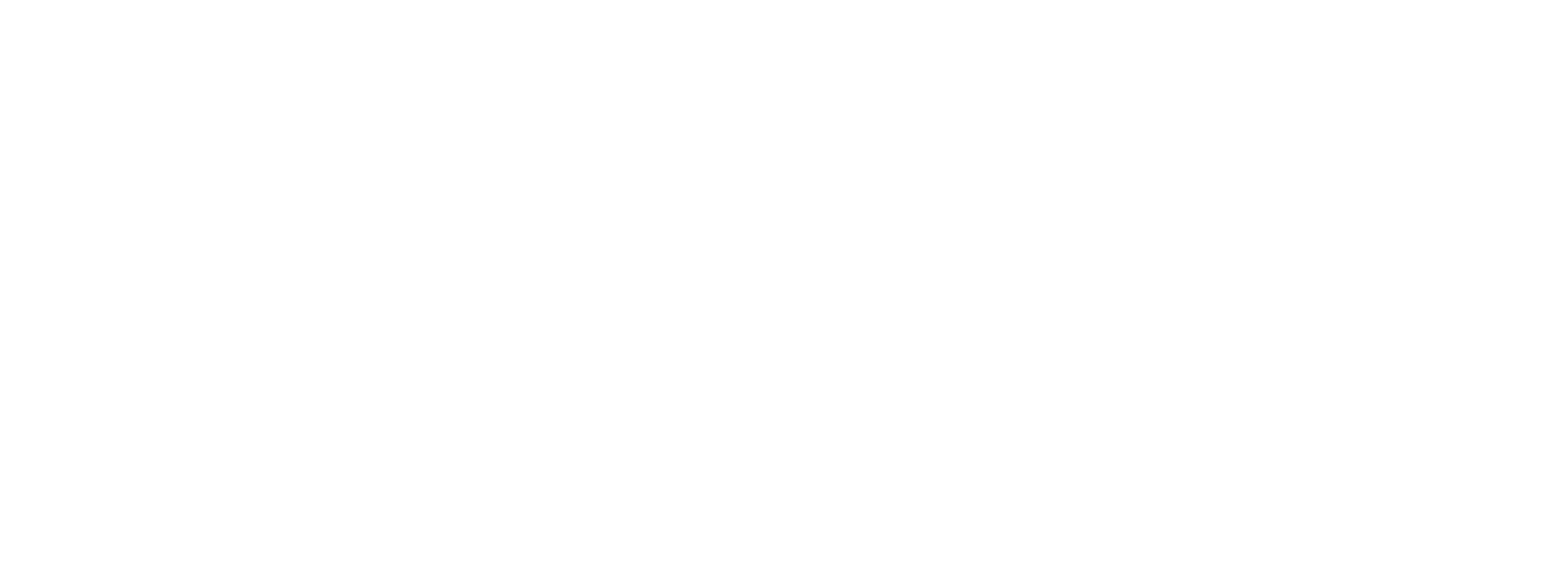